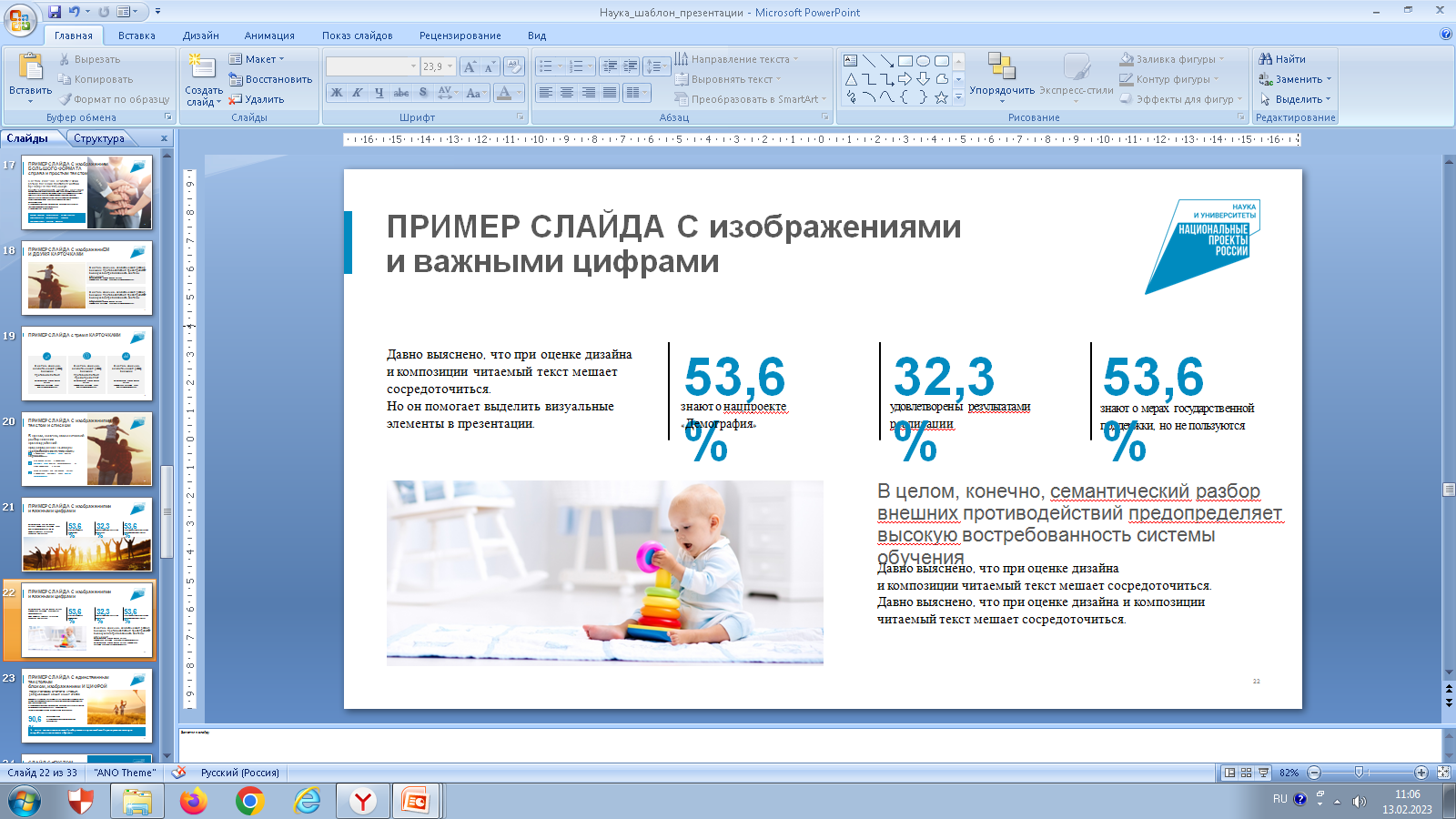 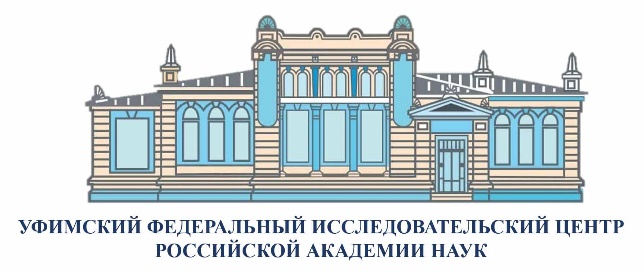 Реализация направлений, соответствующих программе создания и развития Селекционно-семеноводческого центра по кормовым культурам УФИЦ РАН
(Республика Башкортостан)
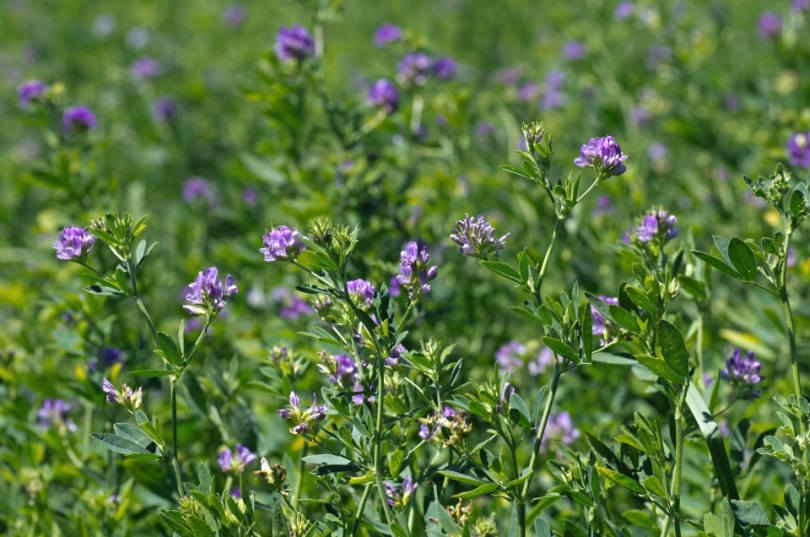 ДОКЛАДЧИК:  Кираев Рустям Султангареевич, 
директор Башкирского НИИСХ УФИЦ РАН, д-р с.-х. наук
2024
2
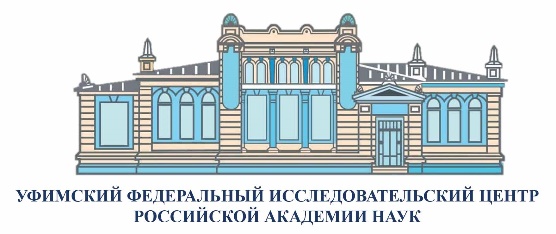 ЗАДАЧИ НА 2023 ГОД и Выполнение Плана-графика мероприятий
2
3
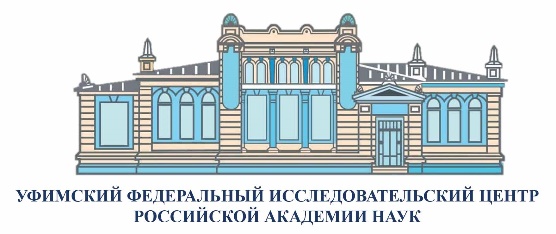 ТЕХНИКА И ОБОРУДОВАНИЕ, ПРИОБРЕТЕННЫЕ В 2023 ГОДУ ЗА СЧЕТ СРЕДСТВ ГРАНТА
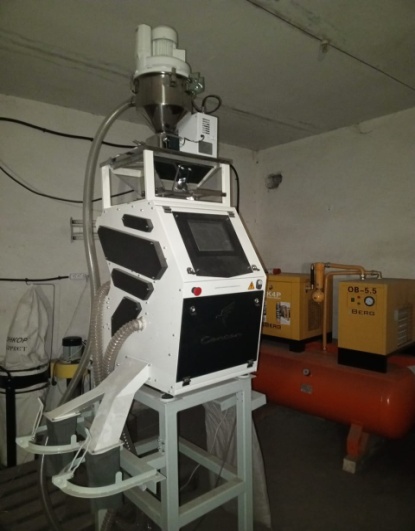 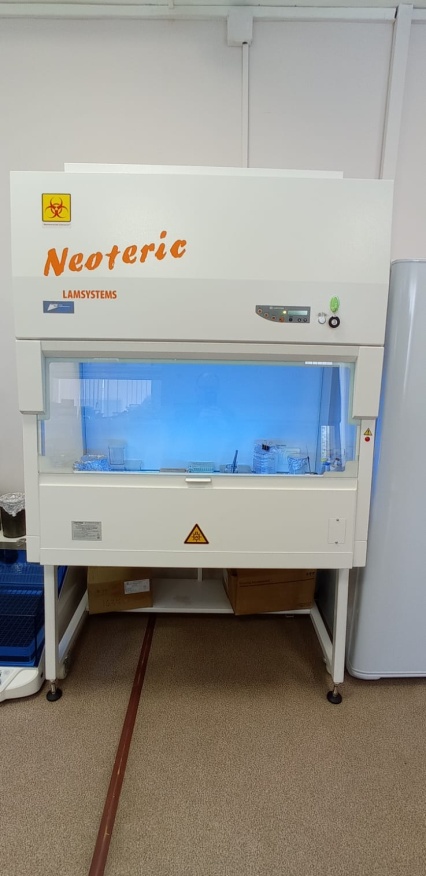 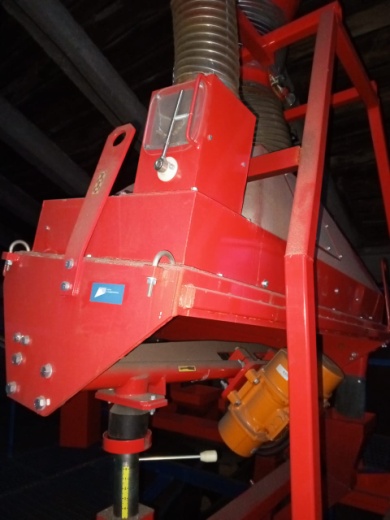 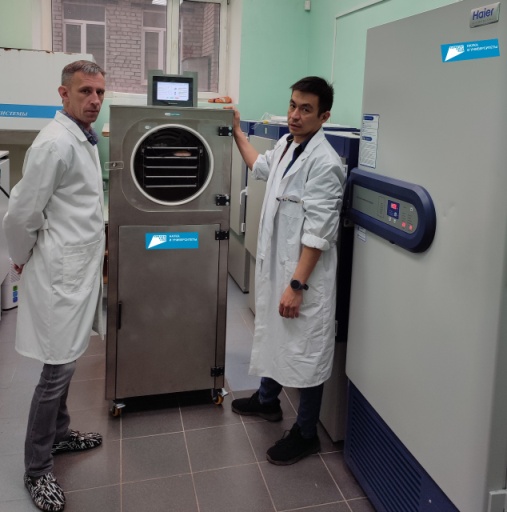 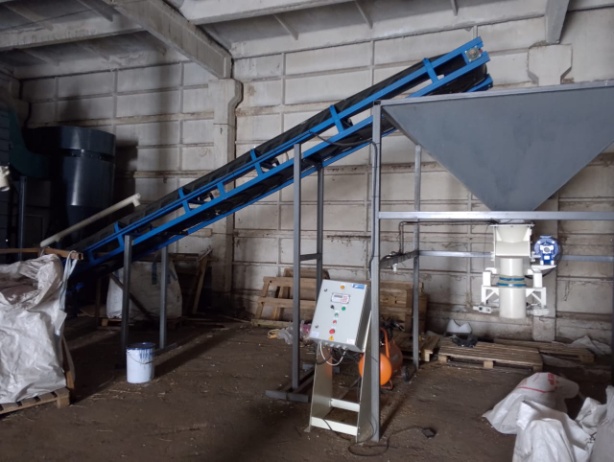 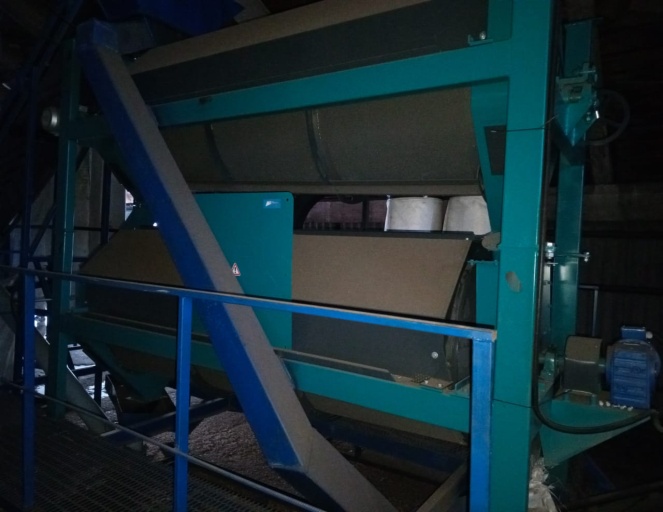 4
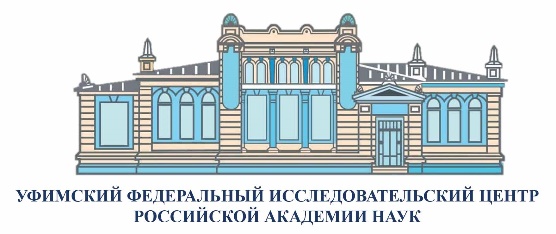 ТЕХНИКА И ОБОРУДОВАНИЕ, ПРИОБРЕТЕННЫЕ В 2023 ГОДУ ЗА СЧЕТ СРЕДСТВ ГРАНТА
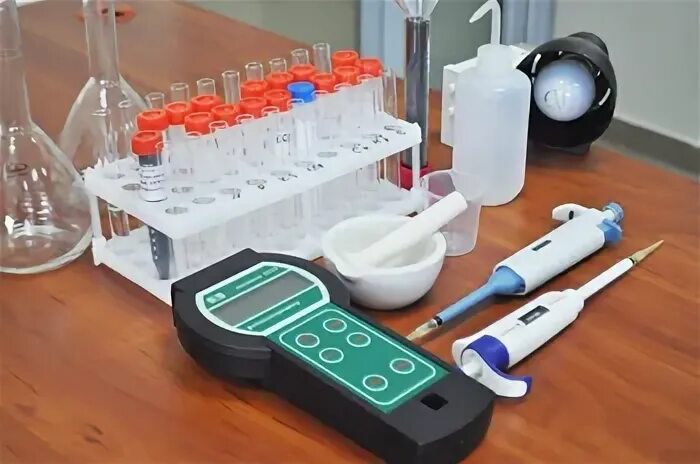 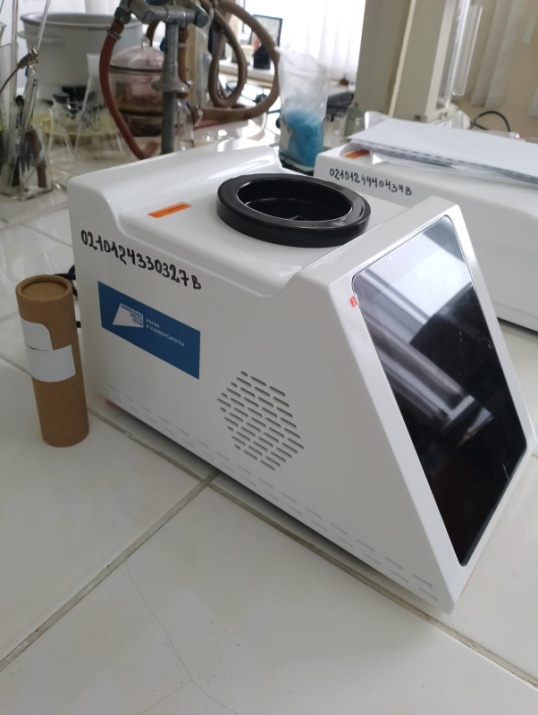 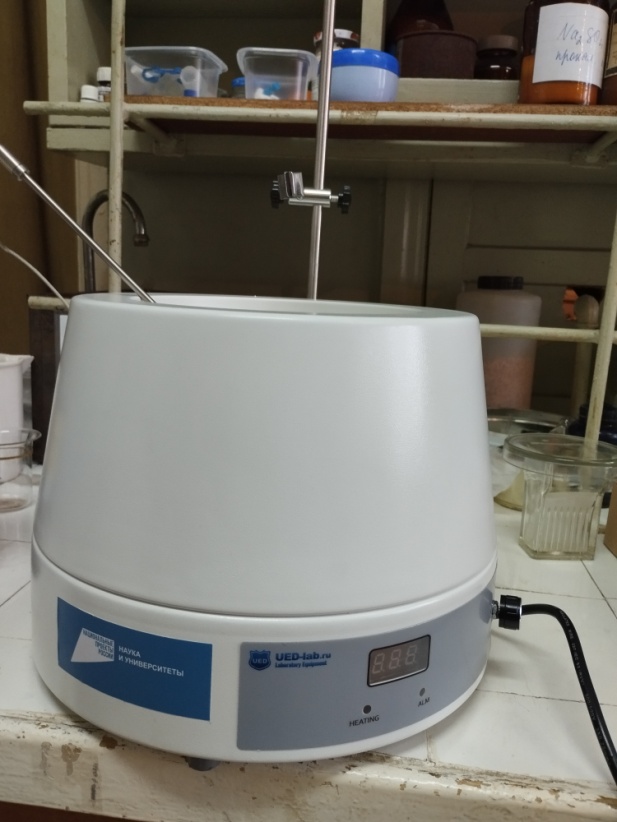 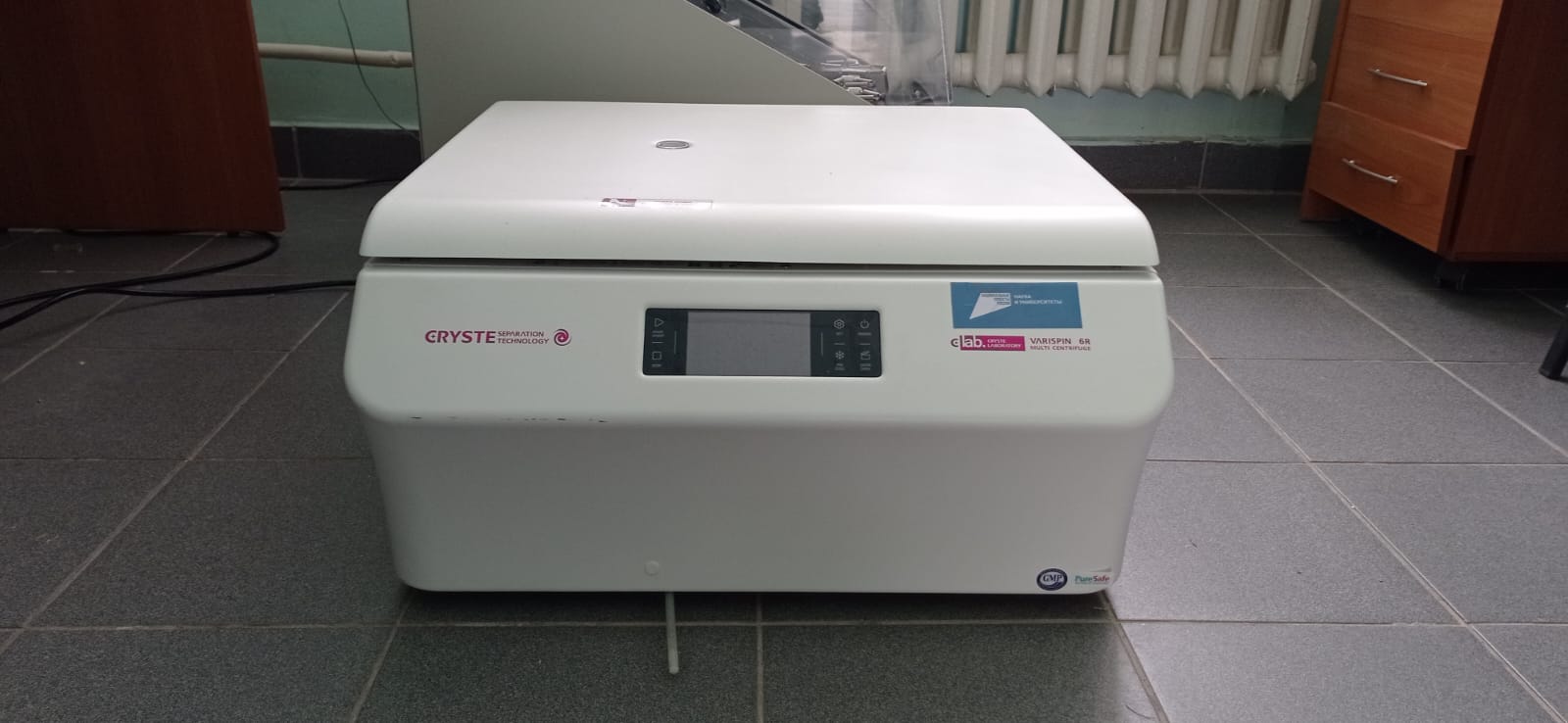 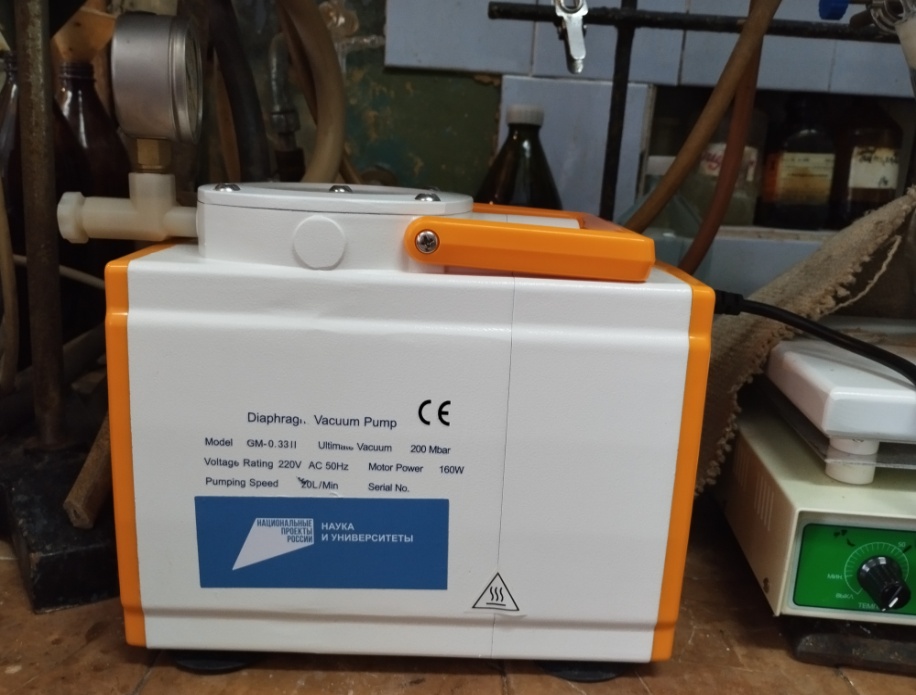 5
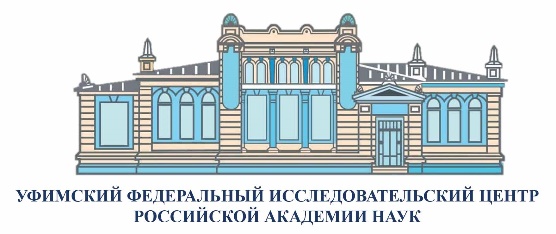 ТЕХНИКА И ОБОРУДОВАНИЕ, ПРИОБРЕТЕННЫЕ В 2023 ГОДУ ЗА СЧЕТ ВНЕБЮДЖЕТНЫХ СРЕДСТВ
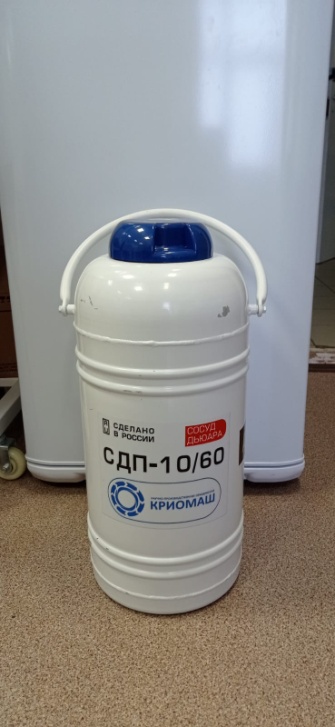 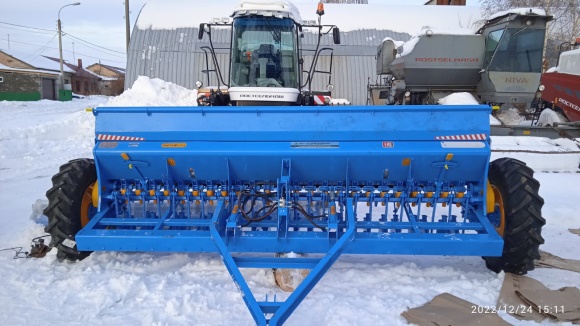 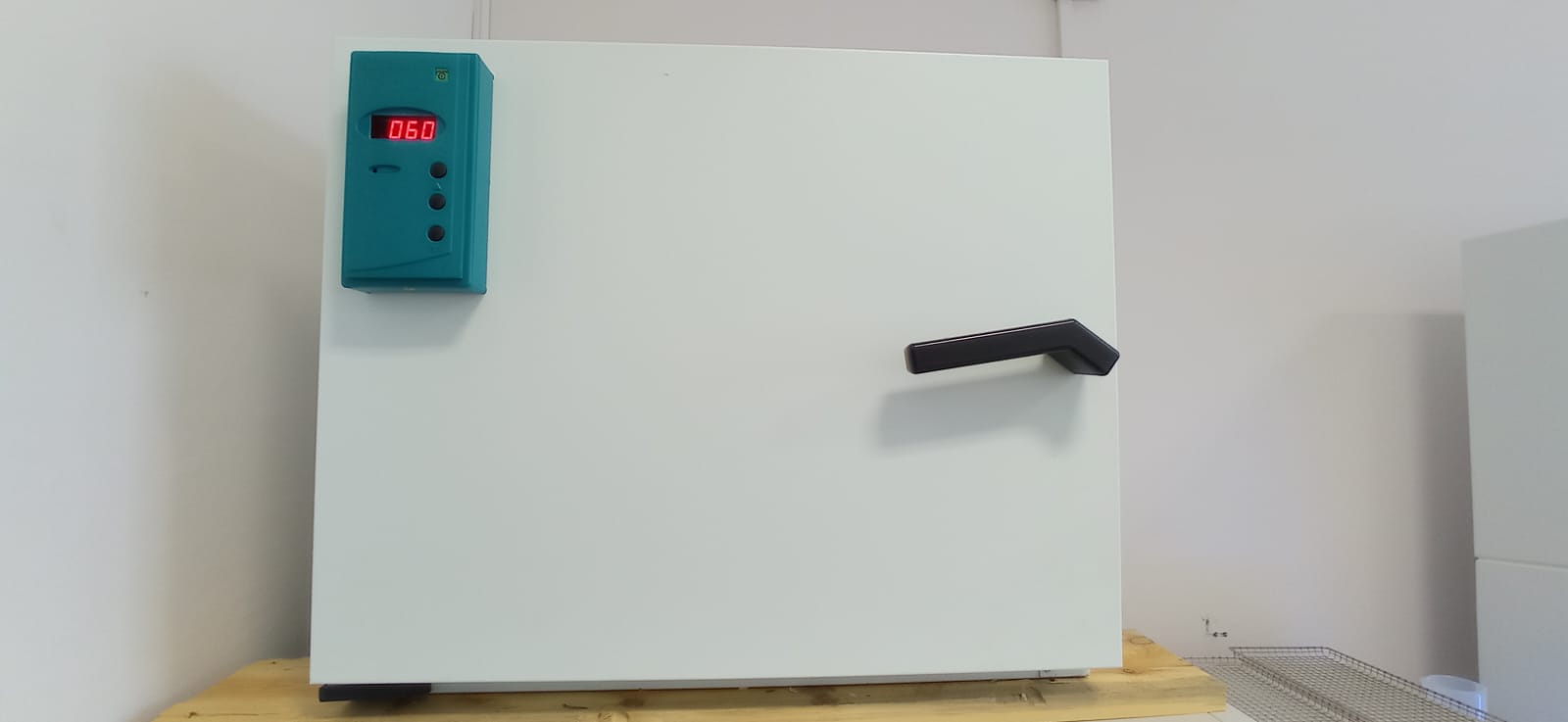 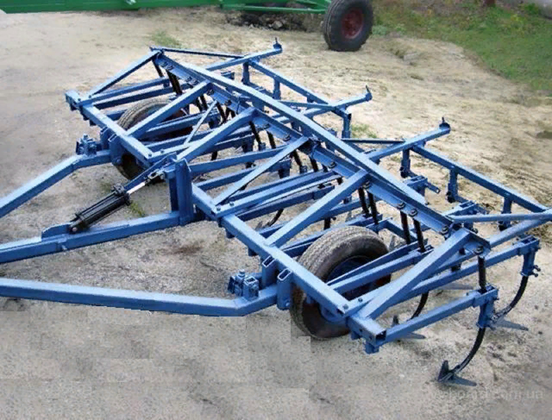 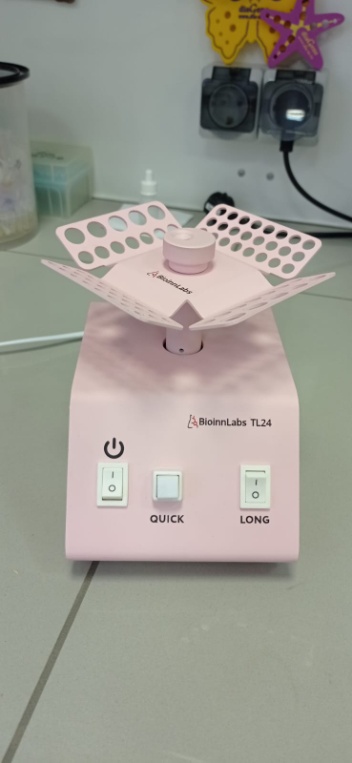 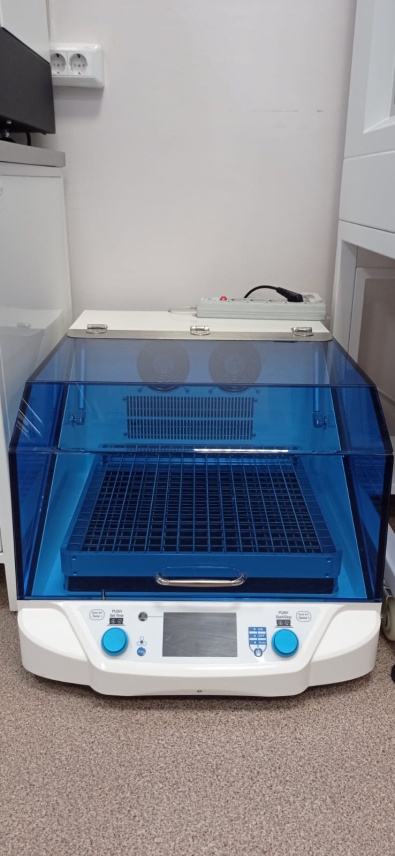 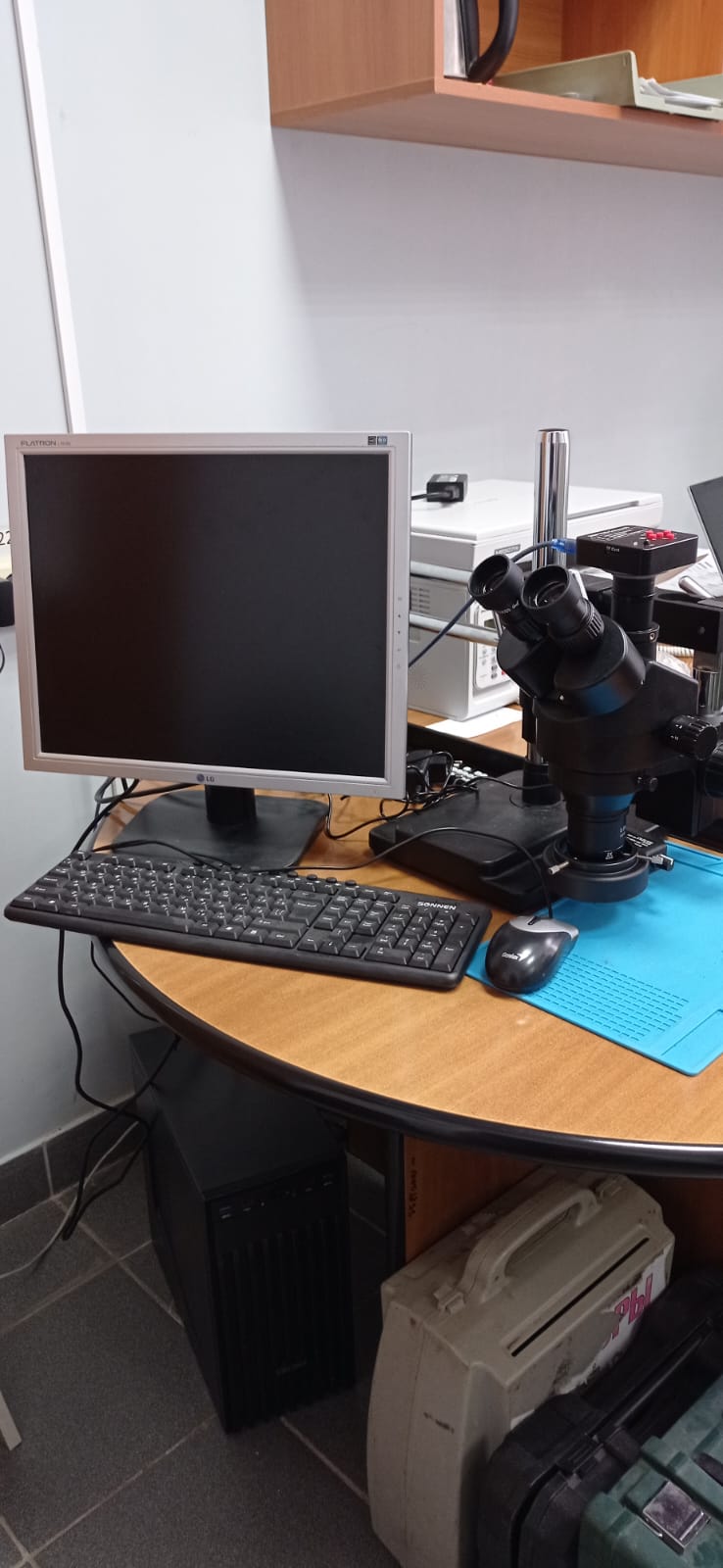 5
6
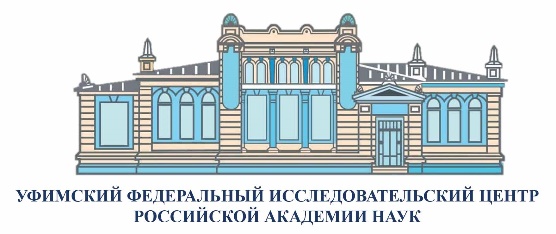 РЕЗУЛЬТАТЫ ДЕЯТЕЛЬНОСТИ ЦЕНТРА В 2023 ГОДУ
* По расчетам  системы sstp
7
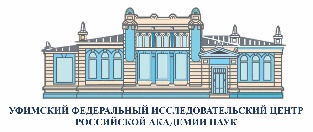 РЕЗУЛЬТАТЫ ДЕЯТЕЛЬНОСТИ ЦЕНТРА В 2023 ГОДУ
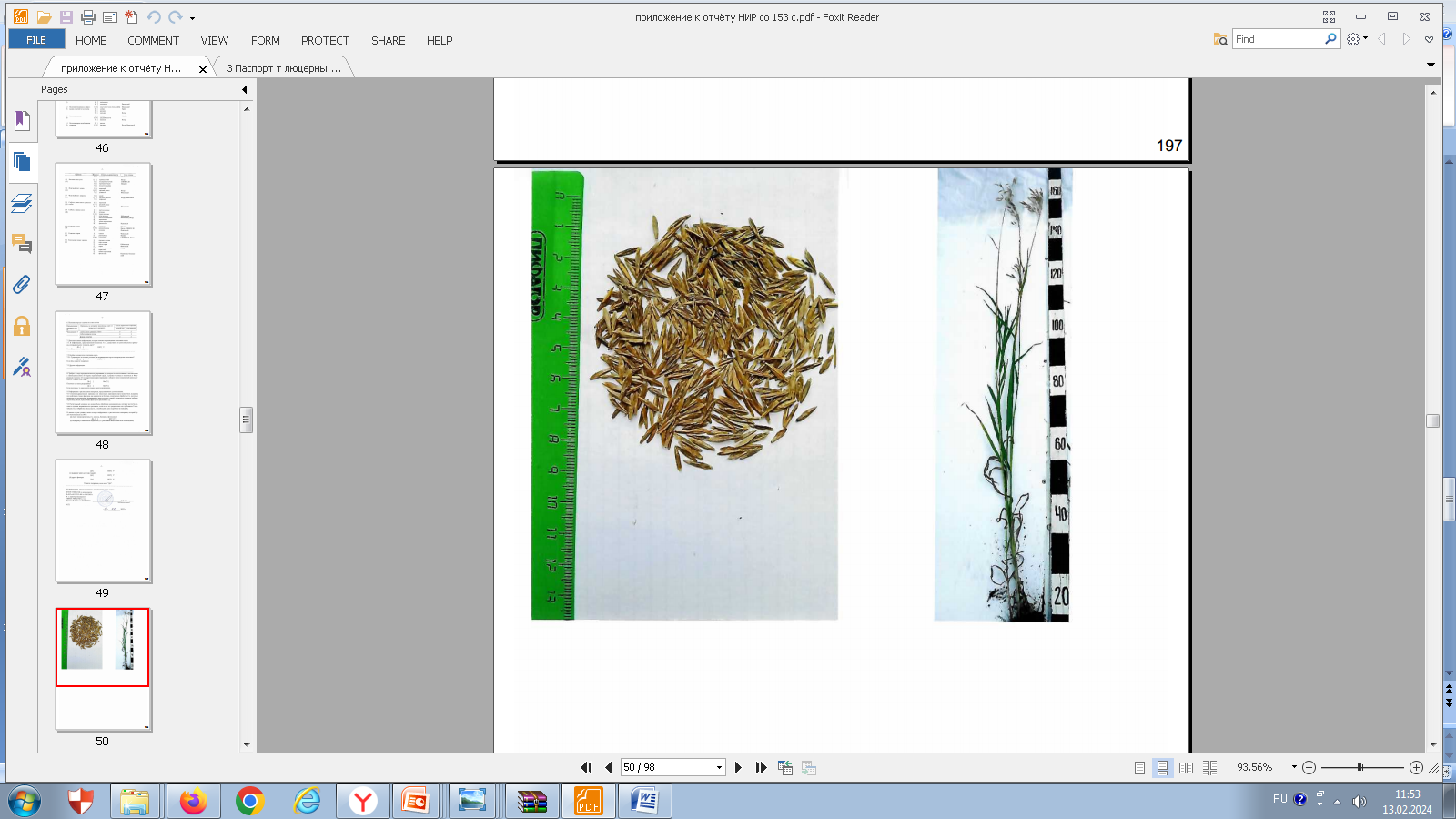 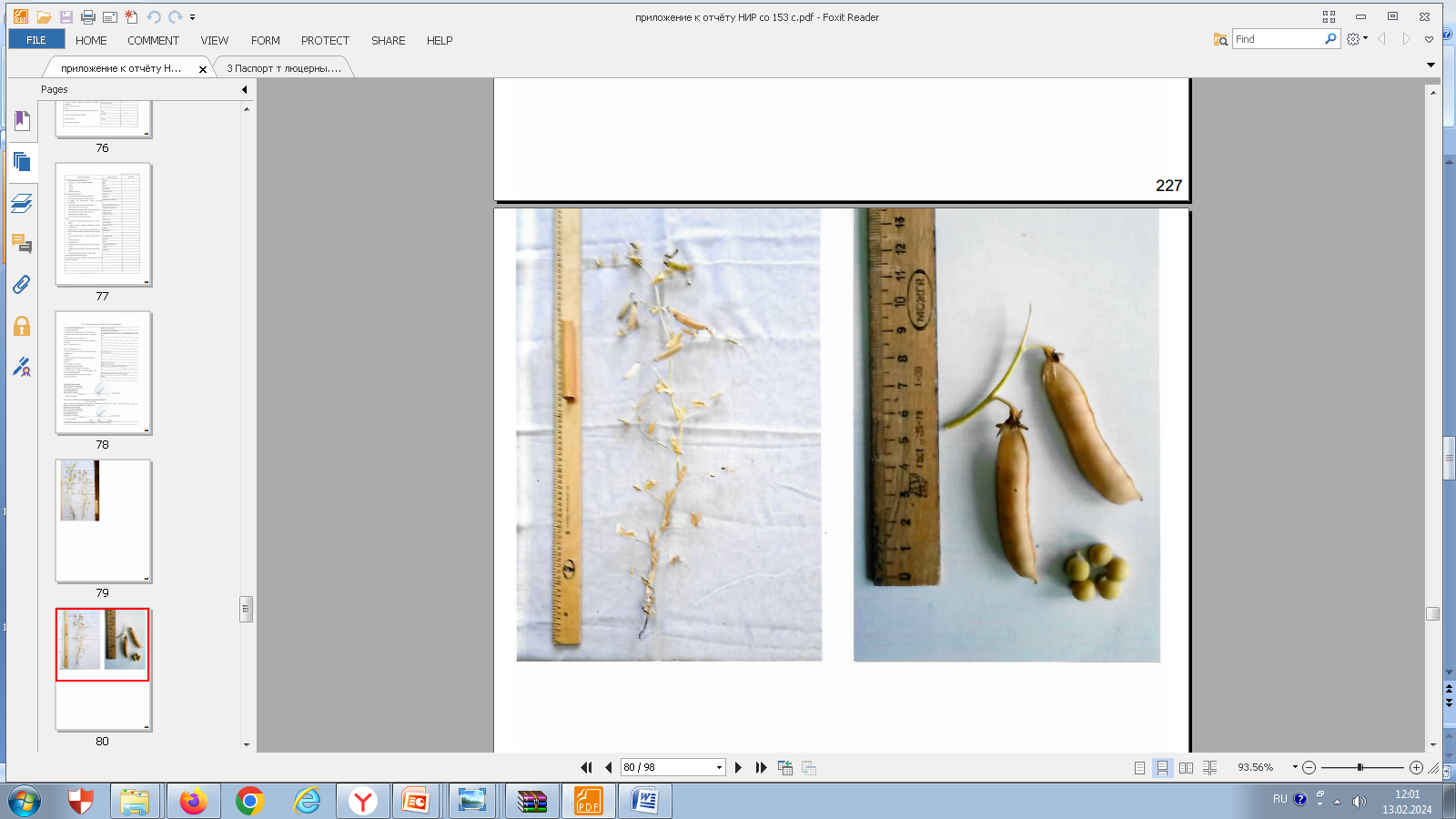 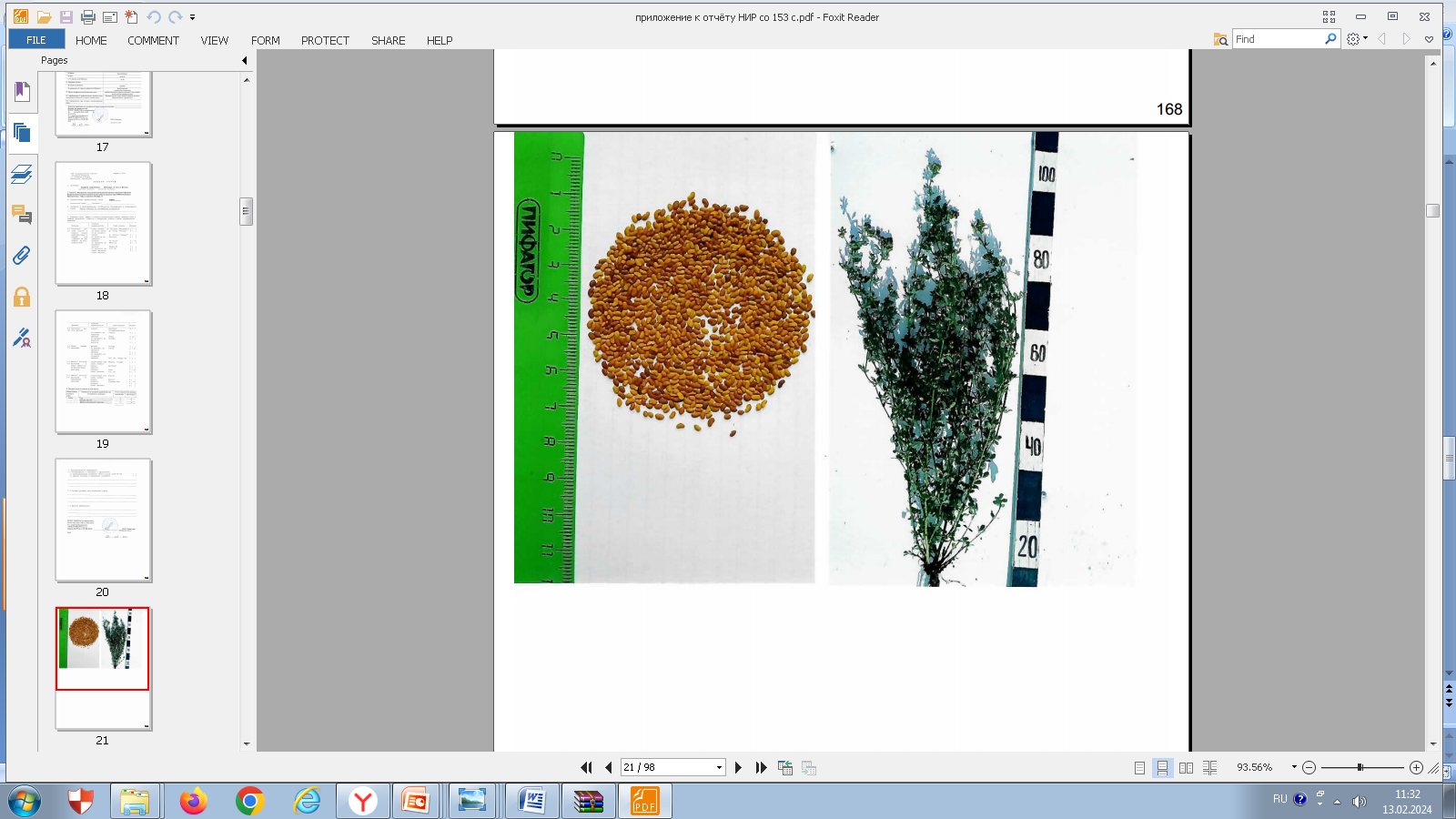 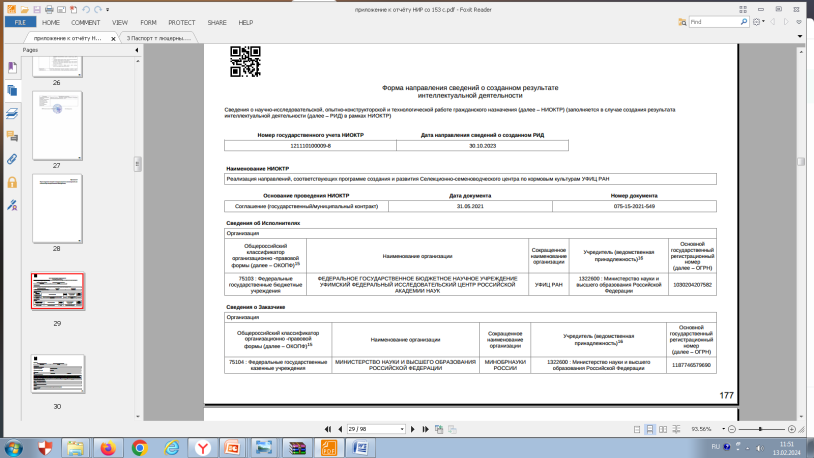 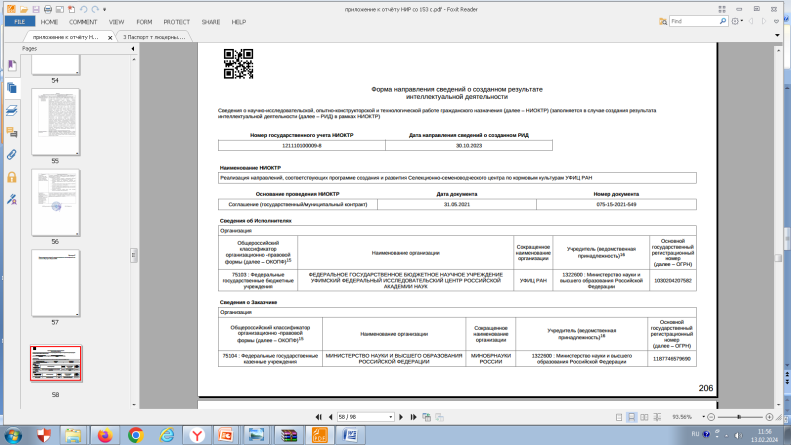 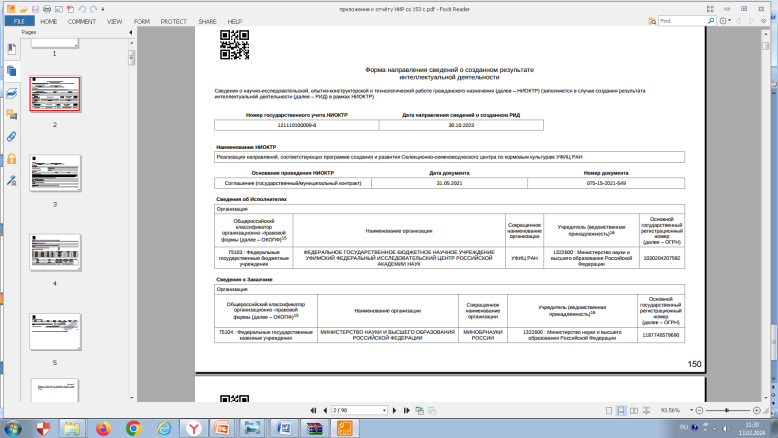 7
8
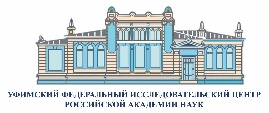 РЕЗУЛЬТАТЫ ДЕЯТЕЛЬНОСТИ ЦЕНТРА В 2023 ГОДУ
Получено 
3 патента
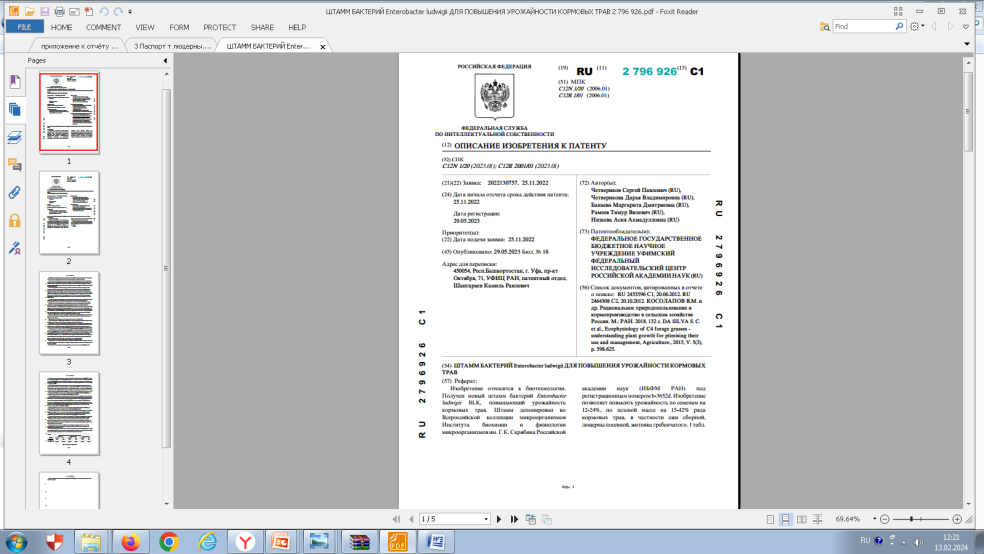 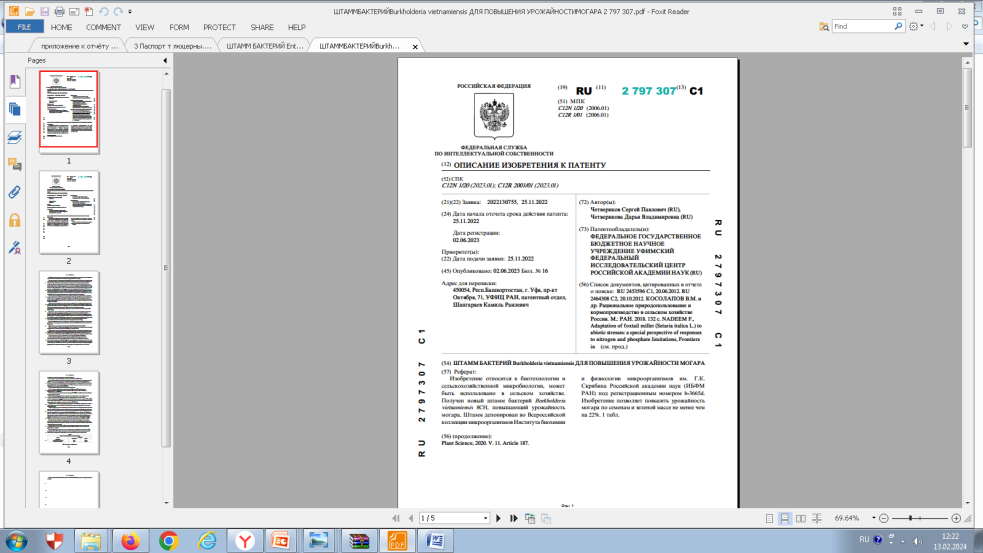 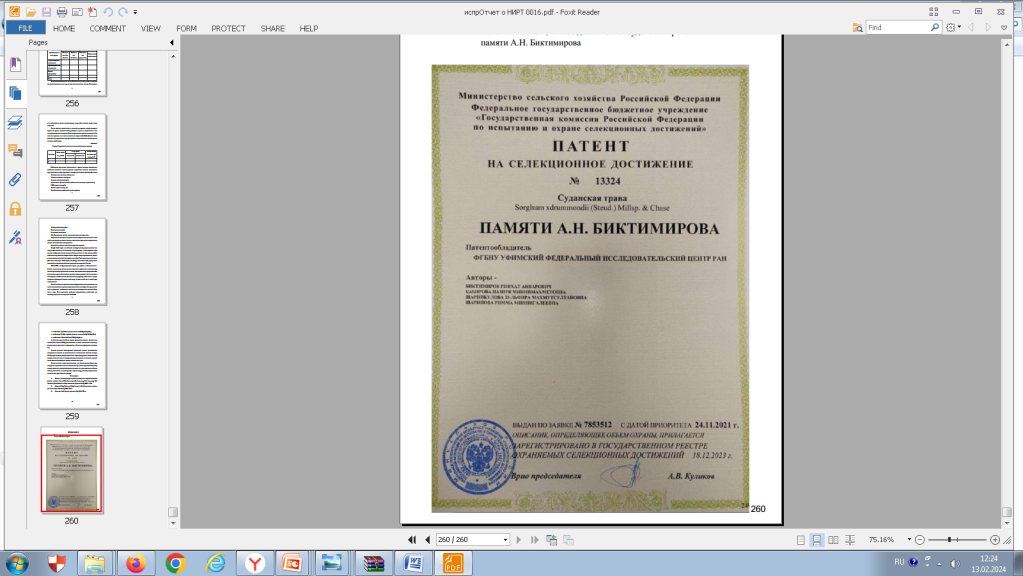 8
9
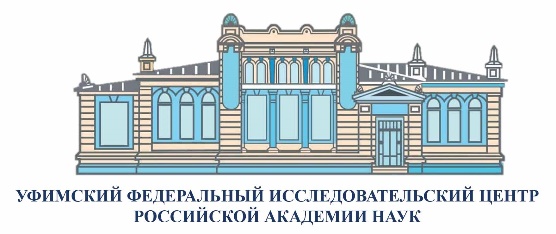 КОММЕРЦИАЛИЗАЦИЯ И ТРАНСФЕР ТЕХНОЛОГИЙ
10
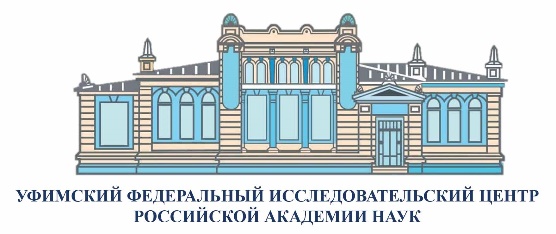 ВЗАИМОДЕЙСТВИЕ С РЕАЛЬНЫМ СЕКТОРОМ ЭКОНОМИКИ
11
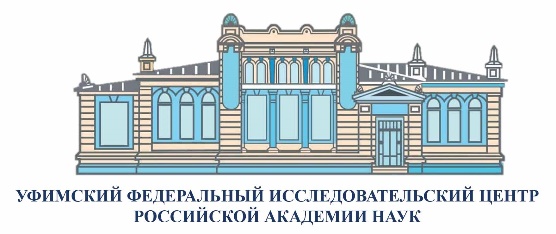 ПЛАН РАЗВИТИЯ СЕЛЕКЦИОННОГО ЦЕНТРА НА 2024 ГОД
ПЛАНИРУЕМЫЕ МЕРОПРИЯТИЯ:
1.  Развитие и модернизация научной инфраструктуры. 
2. Приобретение селекционной, лабораторного оборудования для создания и внедрения современных технологий, как за счет средств гранта так и за счет внебюджетных средств.
3. Подготовка высококвалифицированных кадров для АПК, необходимых для реализации мероприятий программы создания и развития центра за счет средств гранта  и за счет внебюджетных средств.
4. Проведение научных исследований, создание новых сортов и разработка технологий в области селекции, выполняемые за счет средств гранта и за счет внебюджетных средств. 
ПЛАНИРУЕМЫЕ результаты
11
Спасибо за внимание!
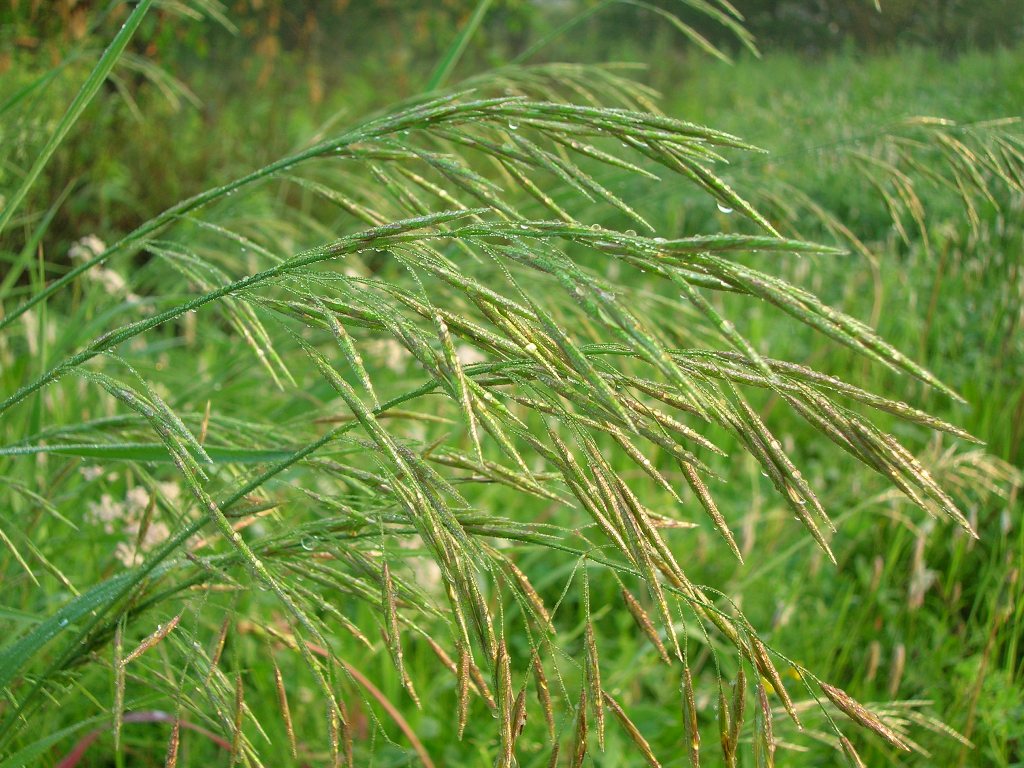 12